“Receitas Sustentáveis, têm Tradição”
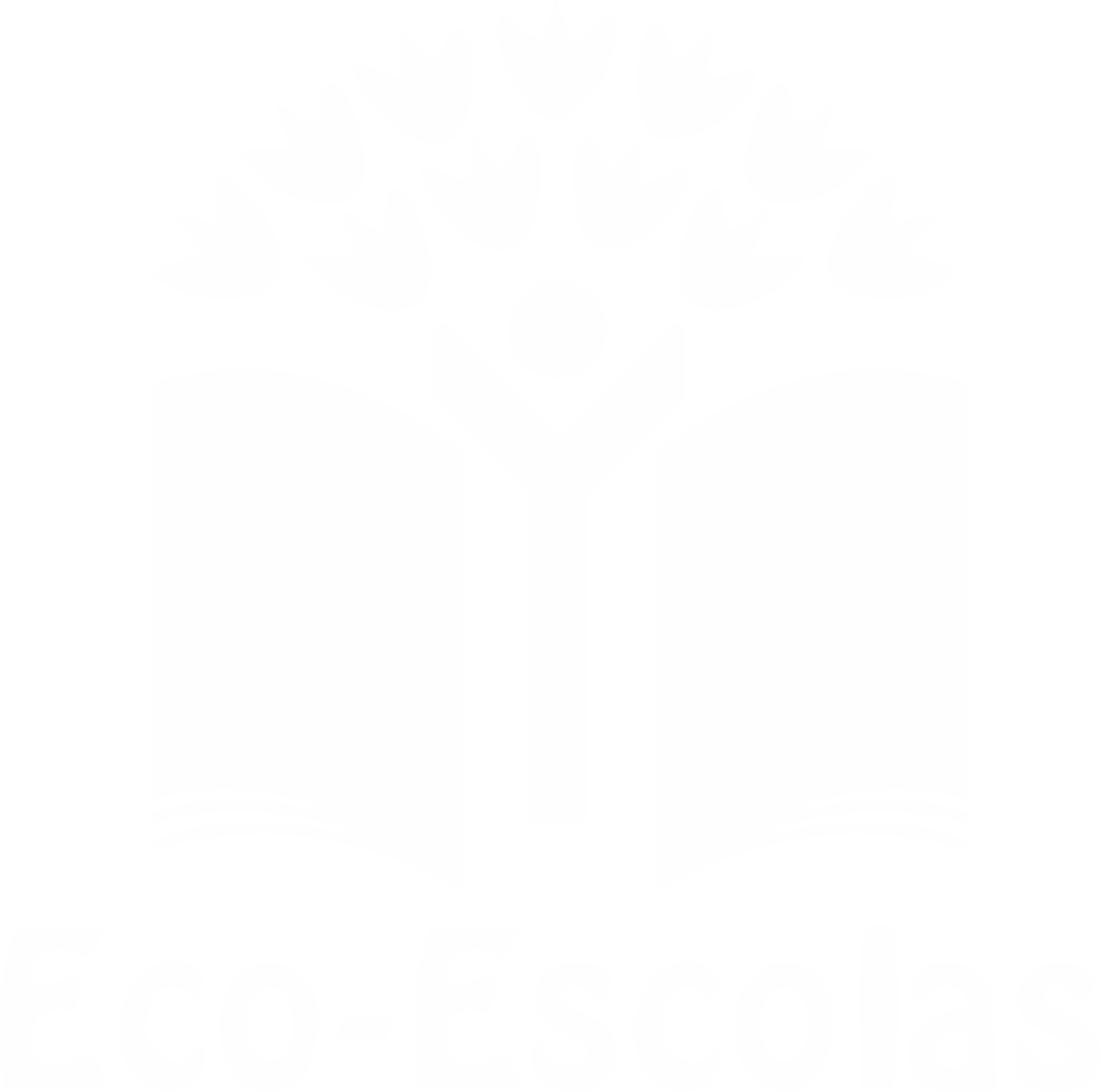 TÍTULO DA RECEITA: Sopa de tomate da minha bisavó
INGREDIENTES:

1 Kg de tomate
2 cebolas
1 ramo grande de salsa
Azeite
Pimenta
2 L água
2 ovos
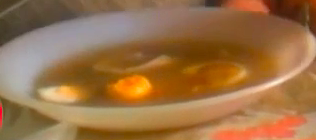 Desafio ASS 2023/2024
https://alimentacaosaudavelesustentavel.abaae.pt/receitas-sustentaveis/
“Receitas Sustentáveis, têm Tradição”
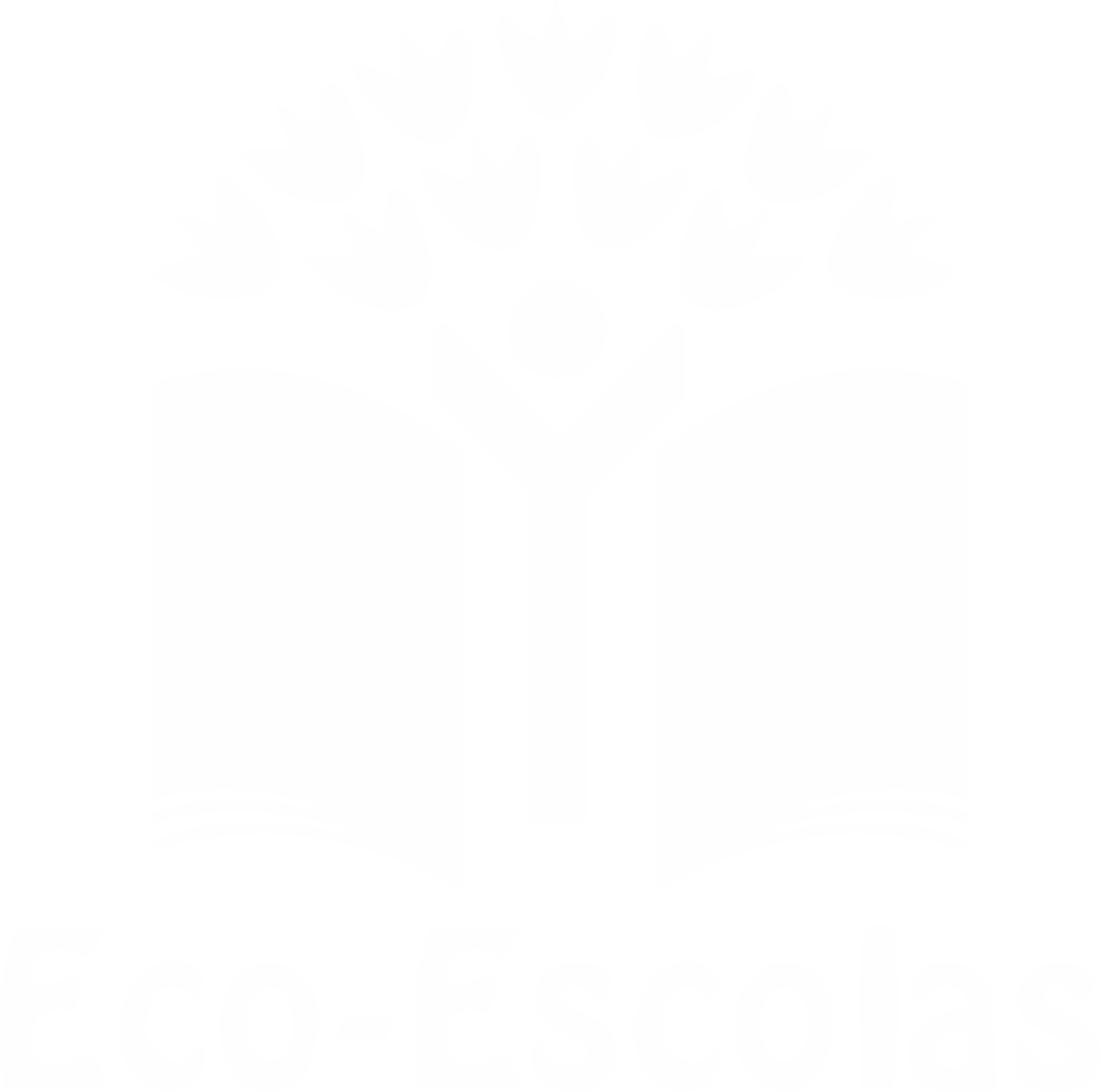 PROCEDIMENTOS:
1º) Coloque ao lume 2 litros de água.






2º) Descasque o quilo de tomates, corte-os aos
bocados e adicione-os à panela.
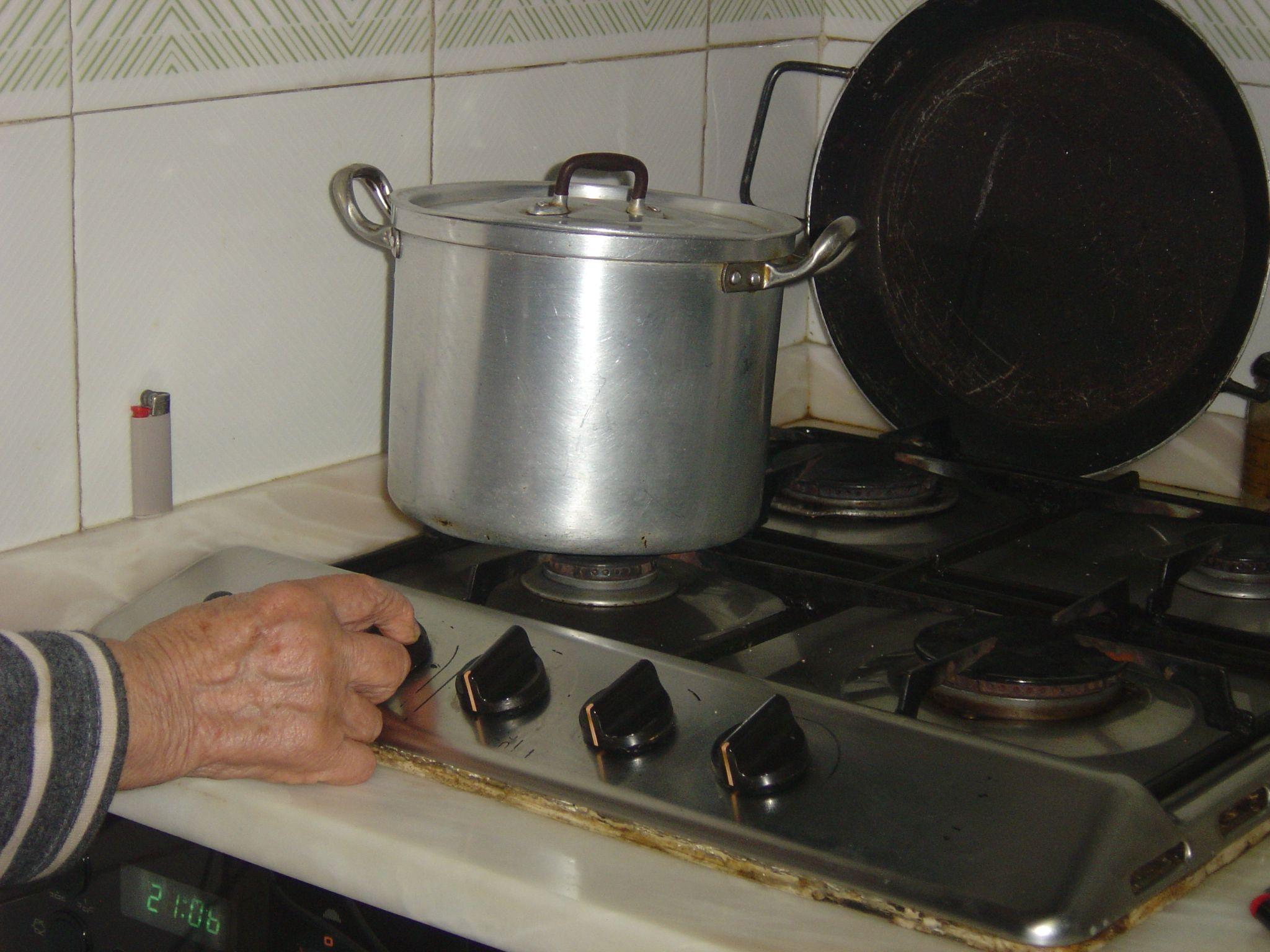 Desafio ASS 2023/2024
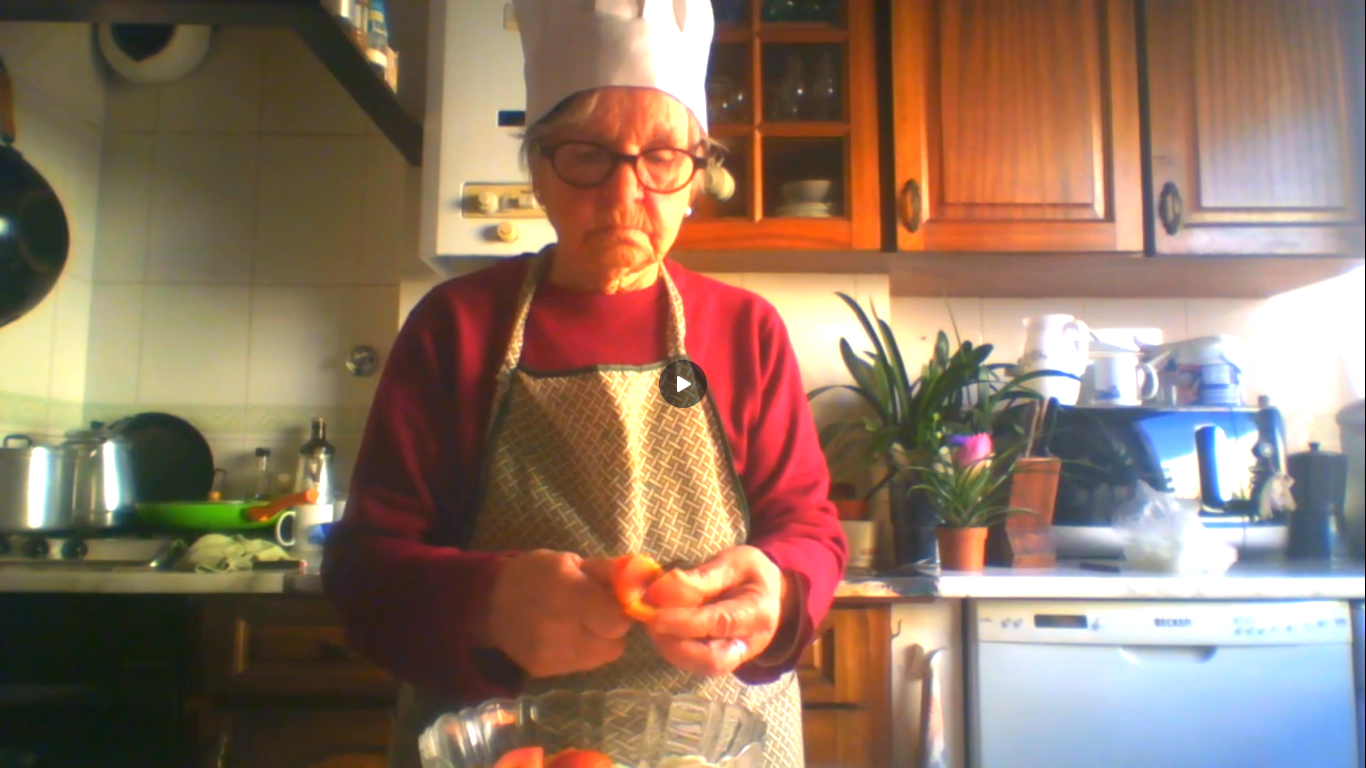 https://alimentacaosaudavelesustentavel.abaae.pt/receitas-sustentaveis/
“Receitas Sustentáveis, têm Tradição”
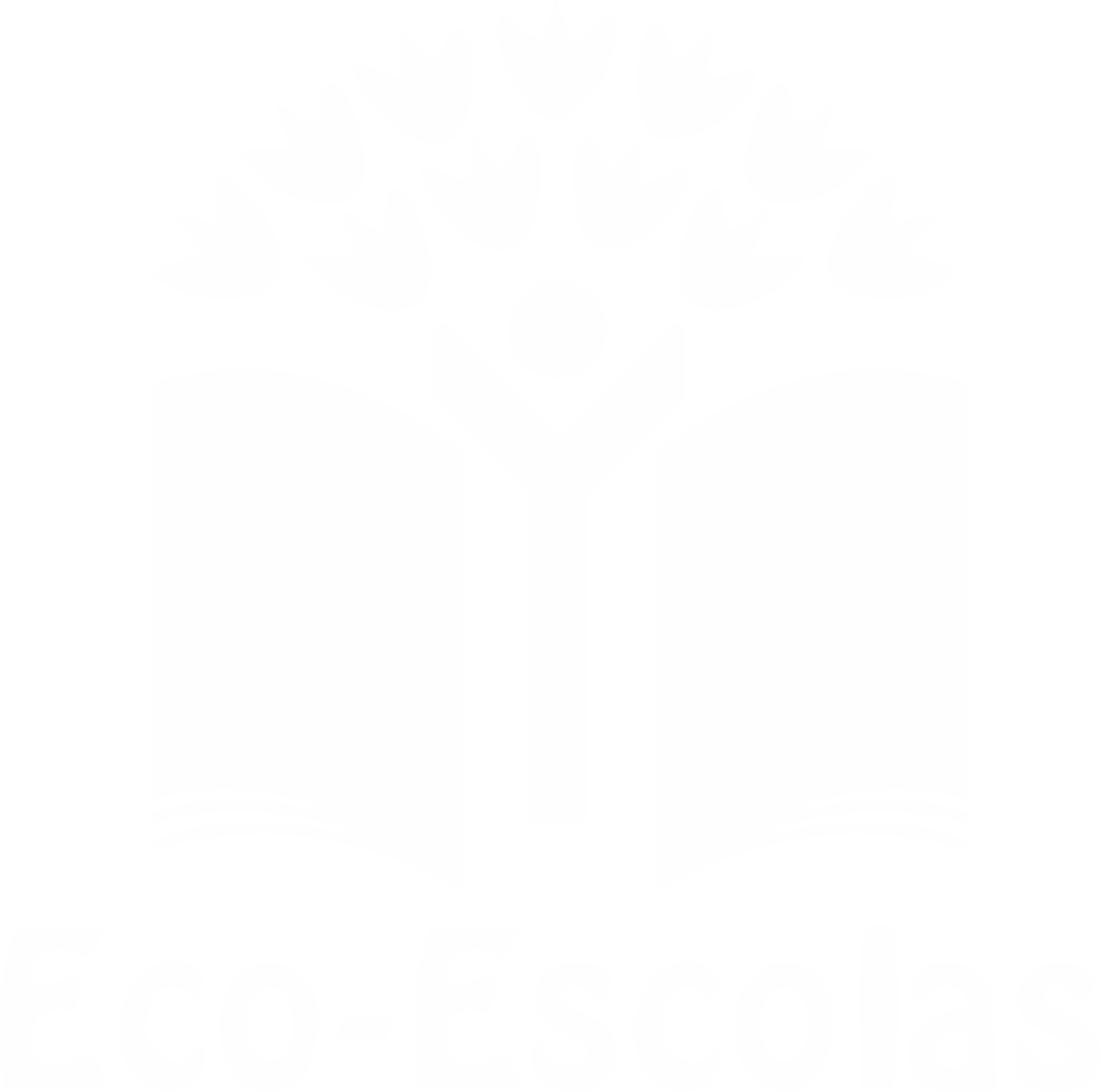 PROCEDIMENTOS:
3º) Repita o mesmo procedimento com as 2 cebolas.







4º) Lave o ramo grande de salsa, pique-o e 
adicione à panela.
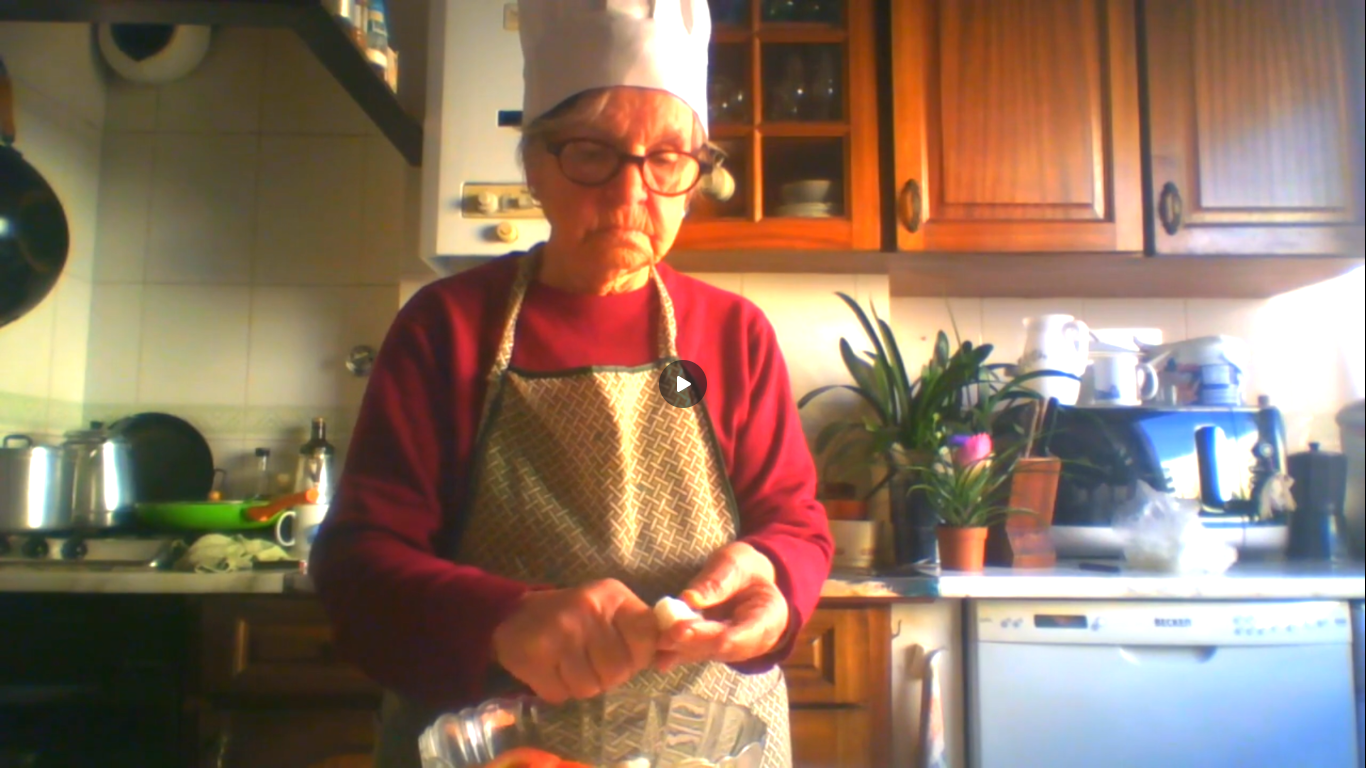 Desafio ASS 2023/2024
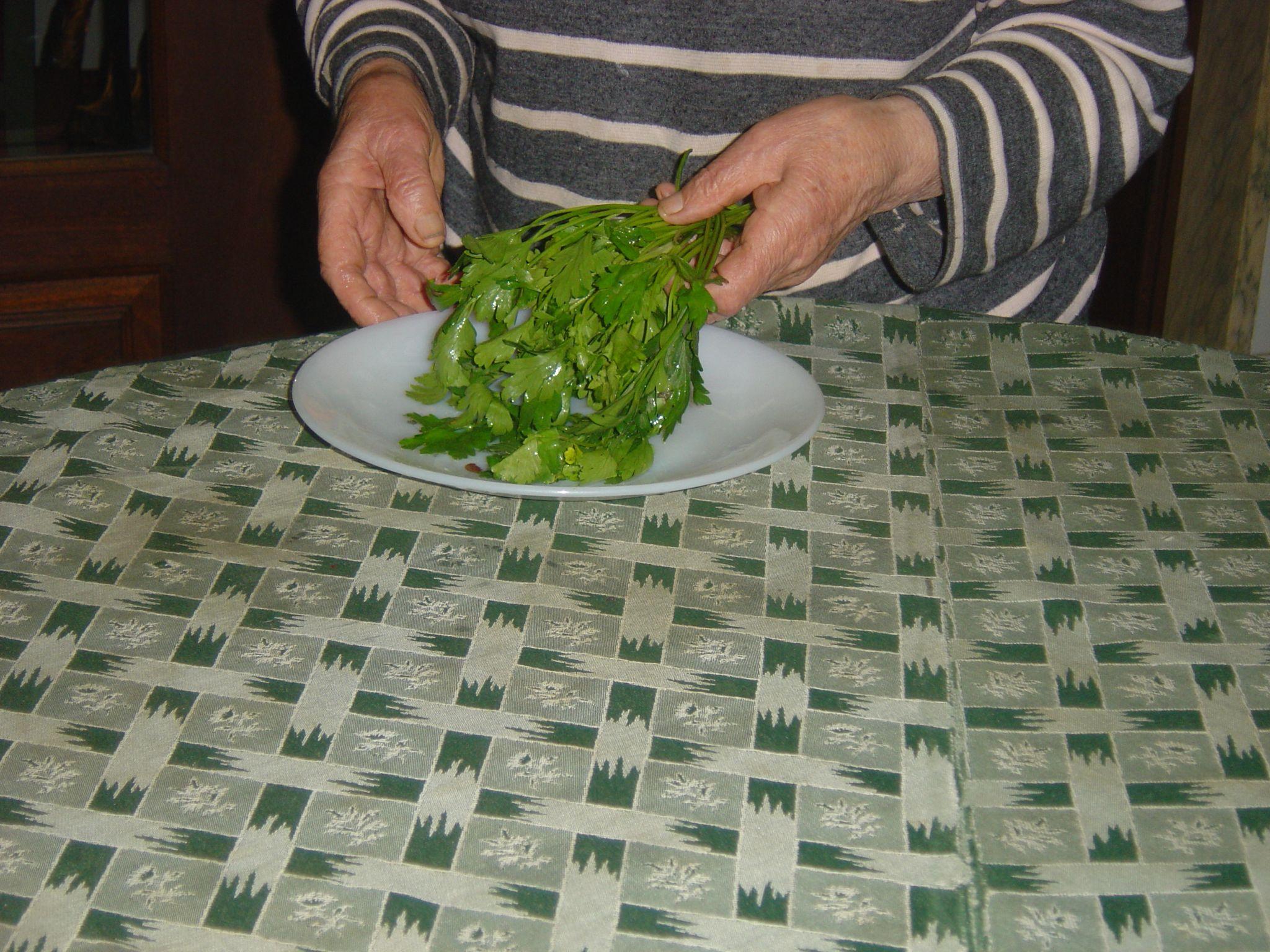 https://alimentacaosaudavelesustentavel.abaae.pt/receitas-sustentaveis/
“Receitas Sustentáveis, têm Tradição”
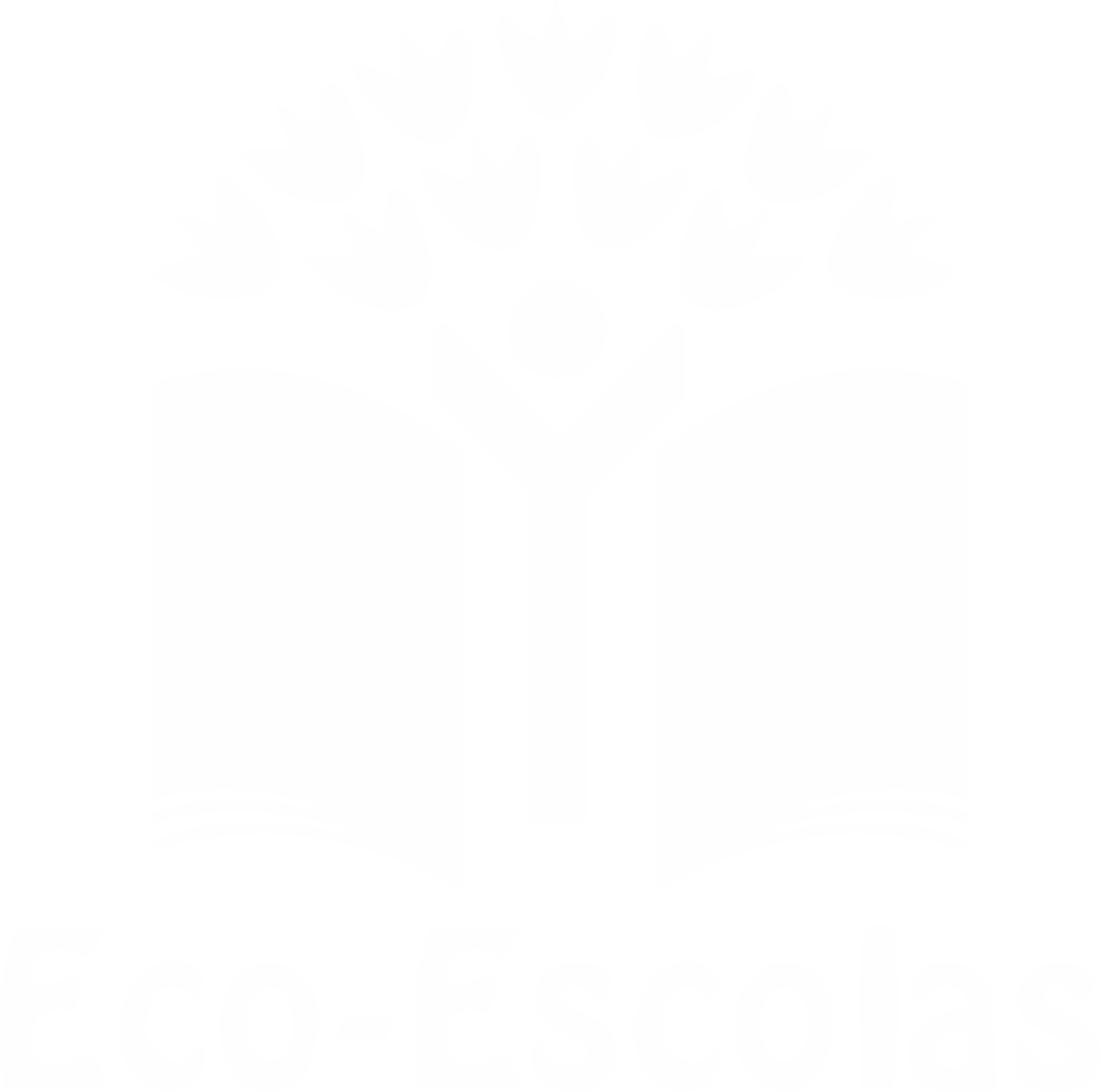 PROCEDIMENTOS:
5º) Deixe cozer o preparado muito bem e em seguida triture-o pelo passador até obter um caldo homogéneo.



6º) Tempere o preparado com sal, pimenta e azeite.
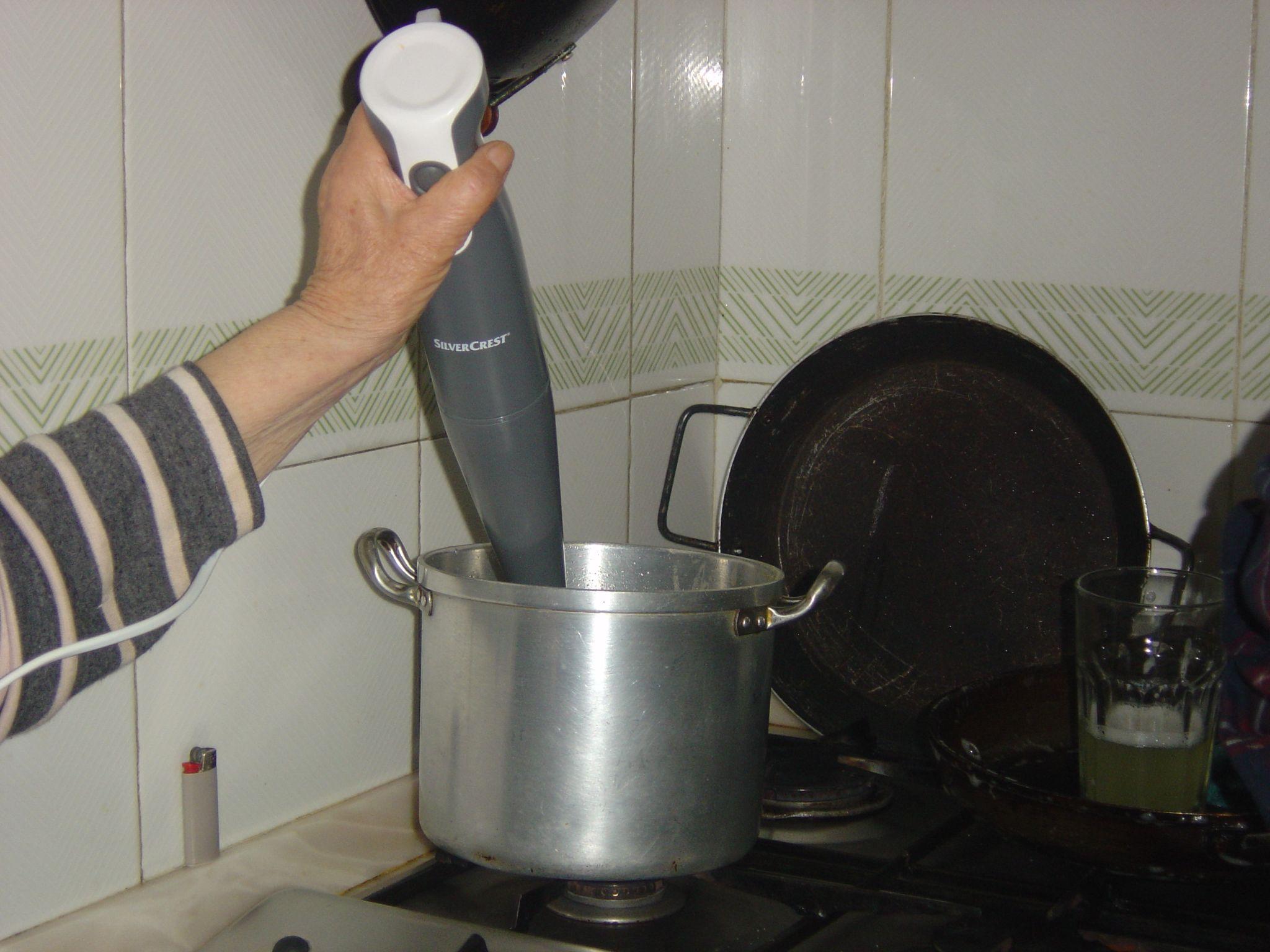 Desafio ASS 2023/2024
https://alimentacaosaudavelesustentavel.abaae.pt/receitas-sustentaveis/
“Receitas Sustentáveis, têm Tradição”
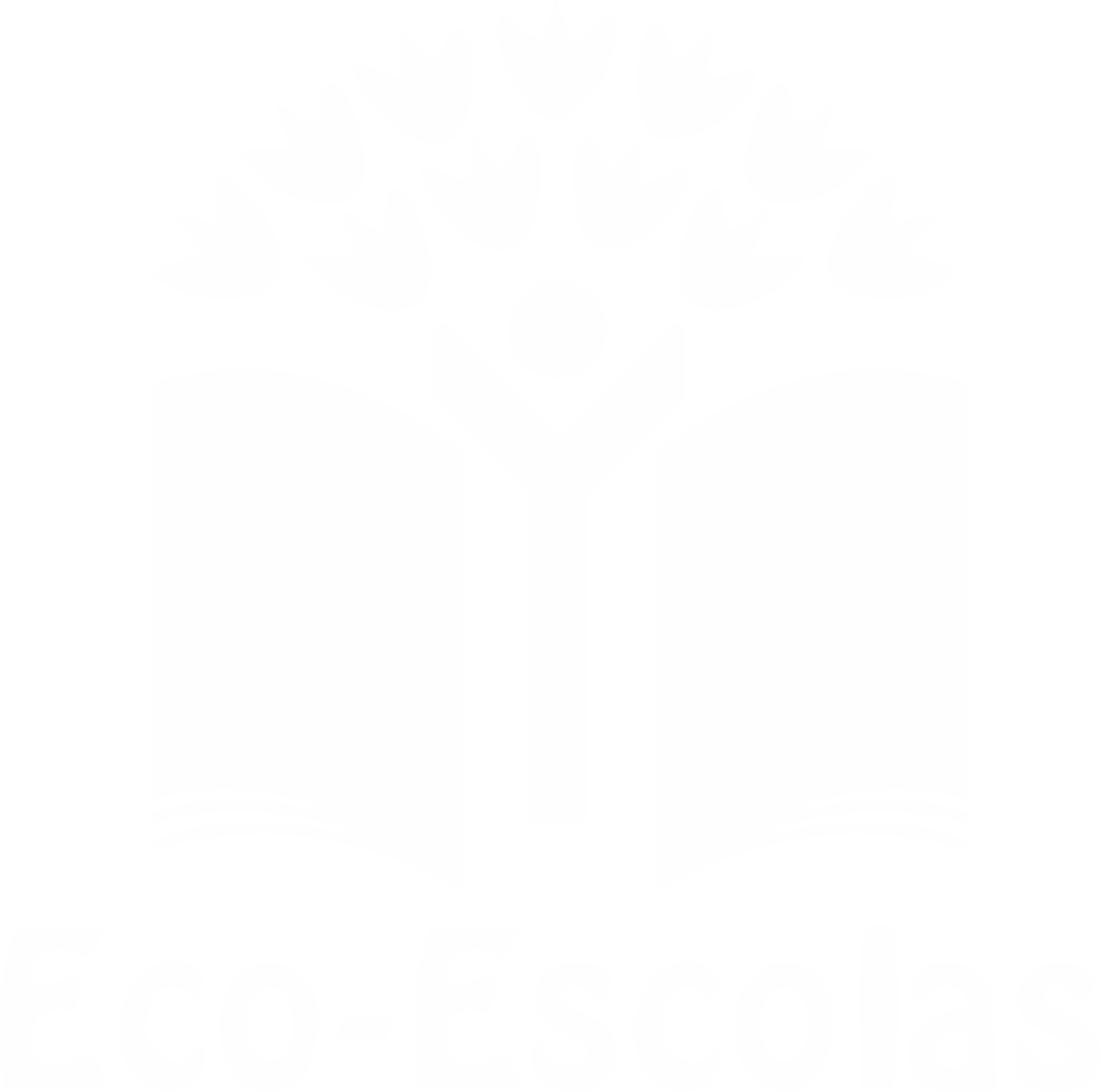 PROCEDIMENTOS:
7º) Numa panela separada, coloque 2 ovos a 
cozer, durante 8 a 10 min.



8º) Assim que os ovos estiverem cozidos 
descasque-os, corte-os em rodelas e 
ponha-os nos pratos.
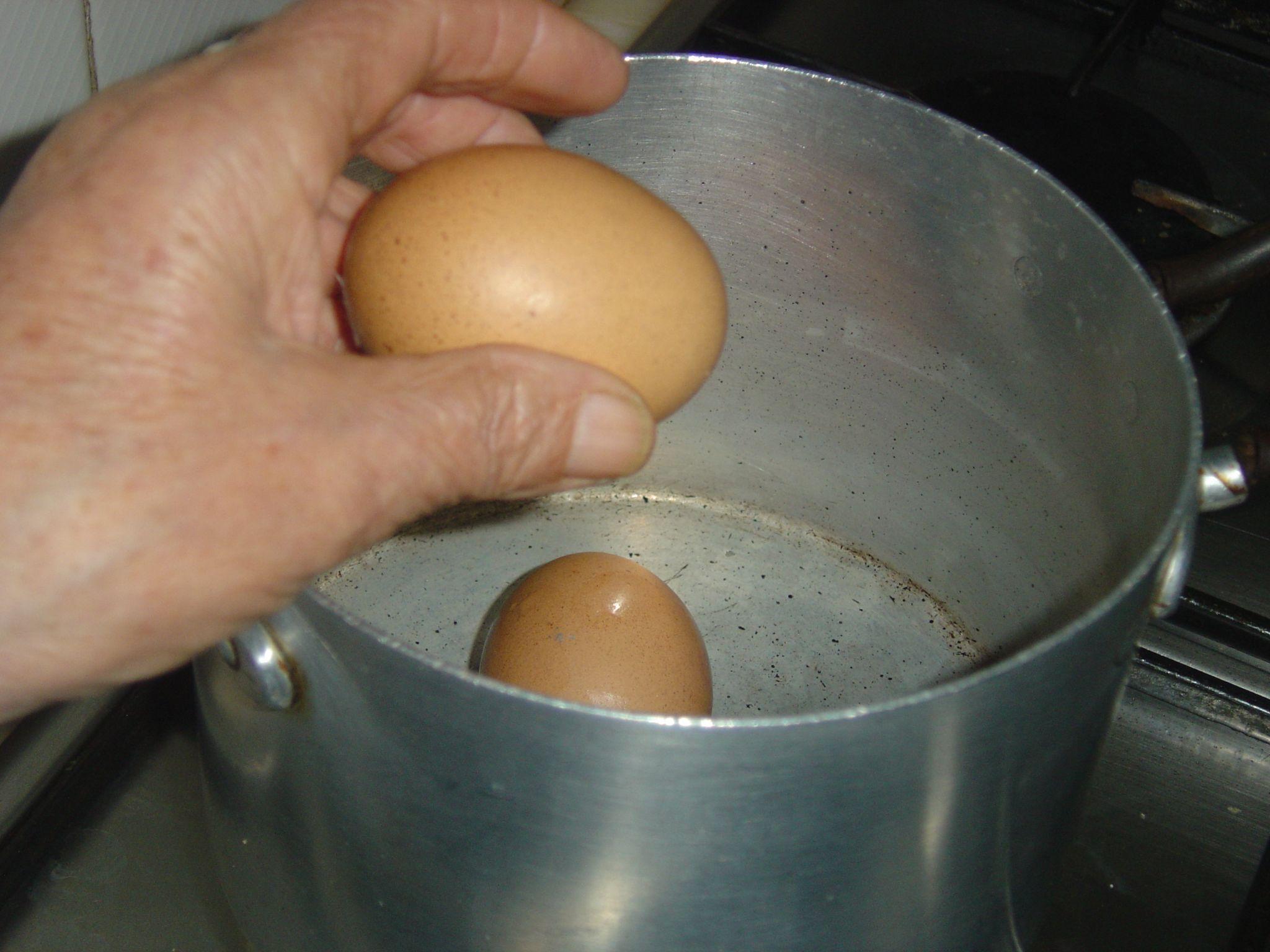 Desafio ASS 2023/2024
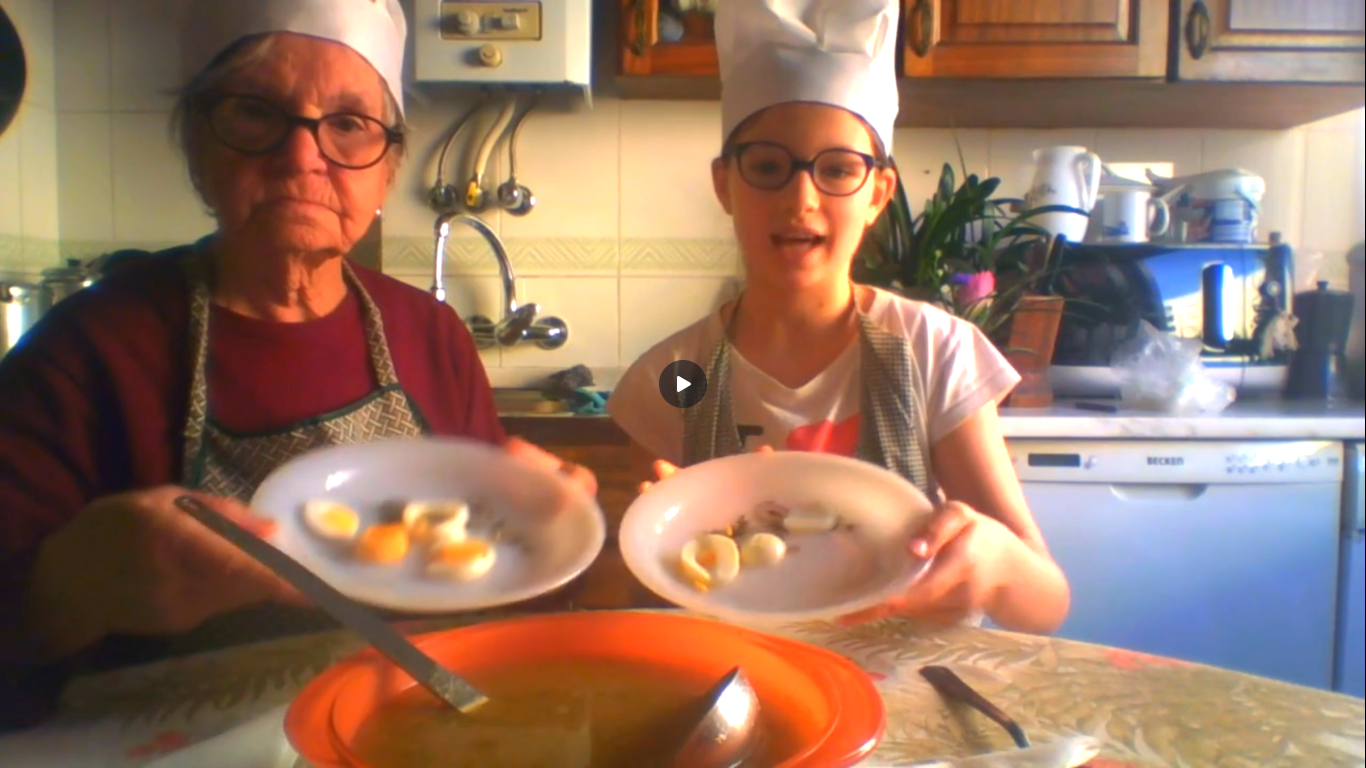 https://alimentacaosaudavelesustentavel.abaae.pt/receitas-sustentaveis/
“Receitas Sustentáveis, têm Tradição”
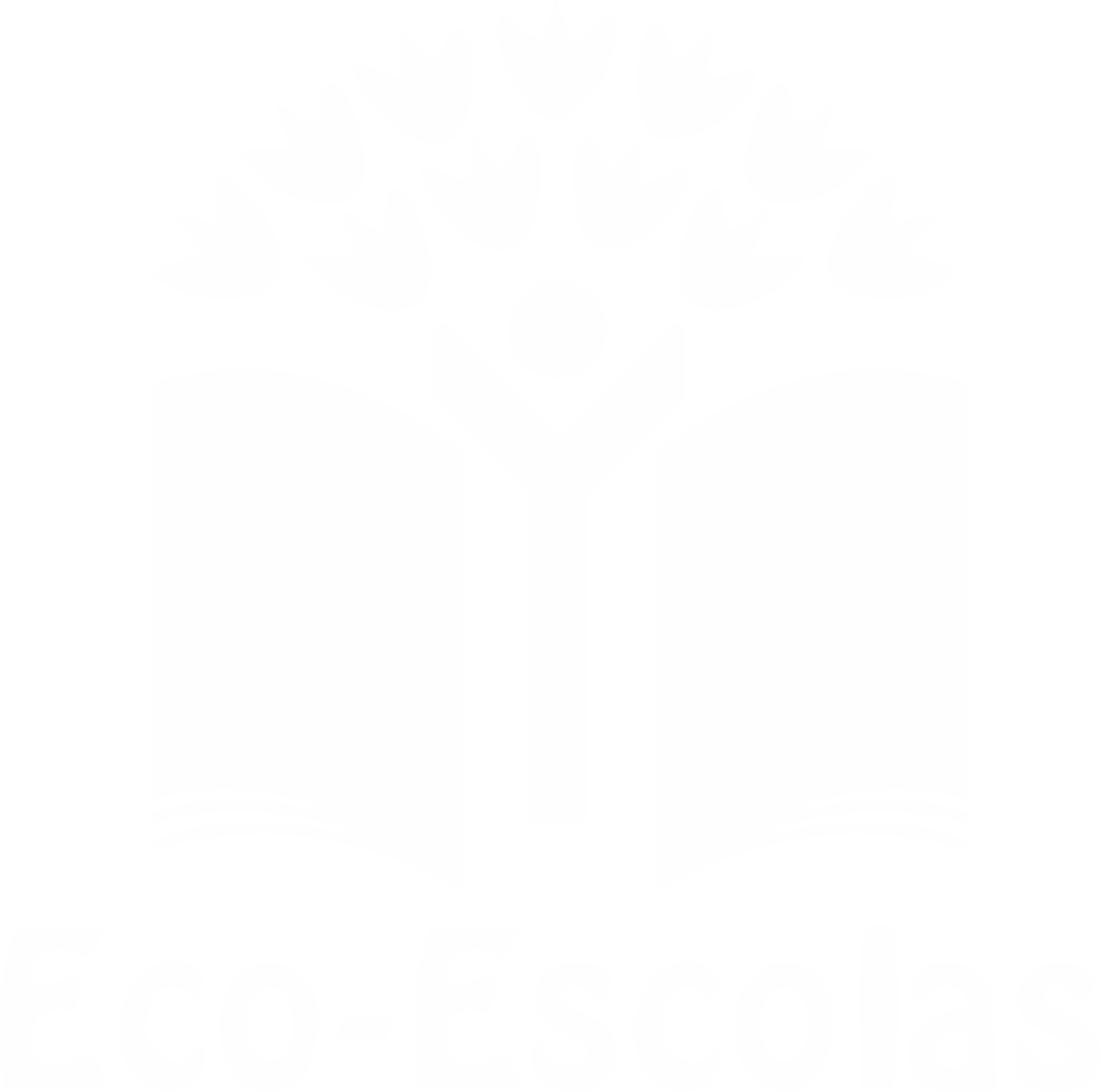 PROCEDIMENTOS:
9º) Agora é só servir a sopa para os 
pratos onde já estão os ovos 
cortados.
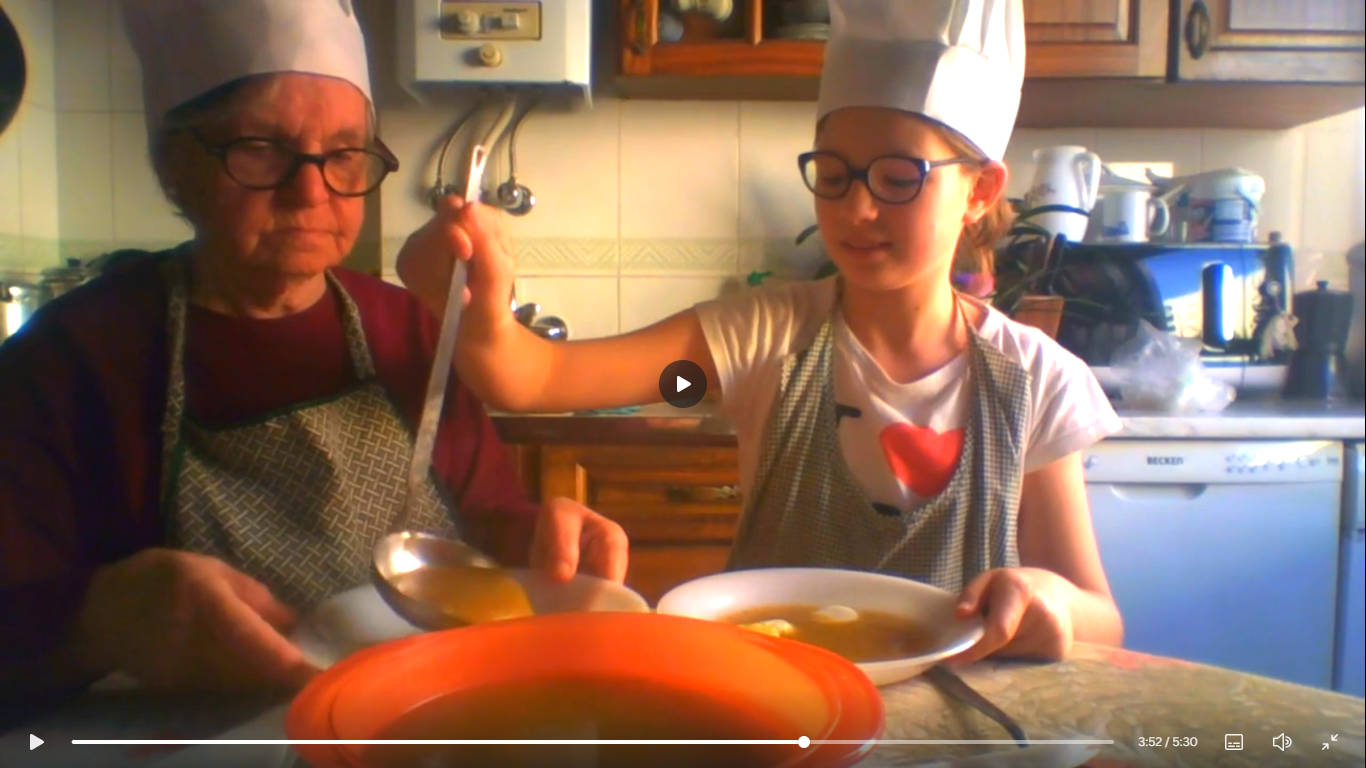 Desafio ASS 2023/2024
https://alimentacaosaudavelesustentavel.abaae.pt/receitas-sustentaveis/